Preguntas Curiosas del fuego destructor
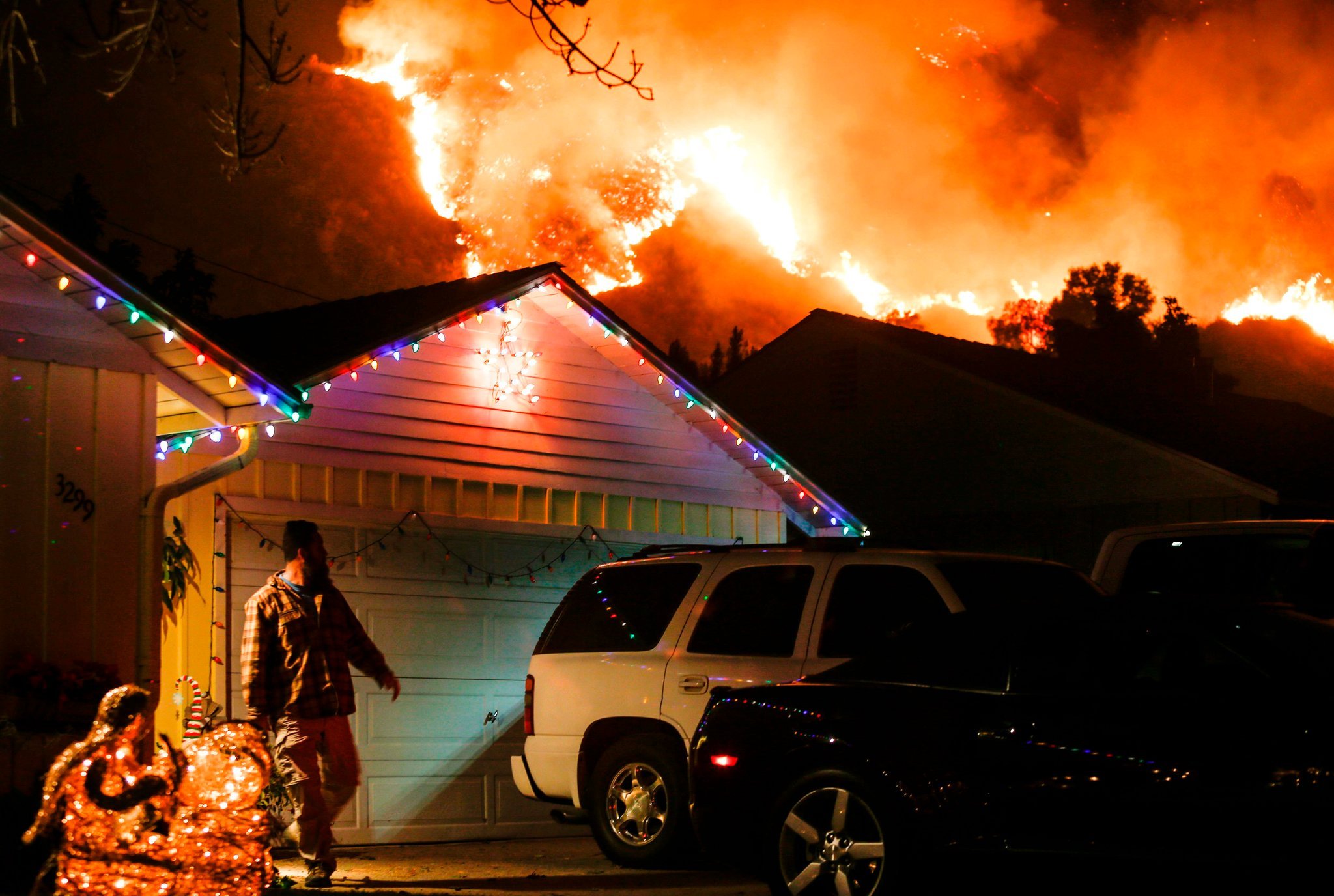 Preguntas Curiosas del fuego destructor
¿Qué riegos superficiales del fuego destructor existen en tu historia del conflicto?
¿has sido etiquetado por tus crímenes pasados o tu mal proceder? Si, si lo has sido, ¿Qué son las etiquetas que otros usaron para definirte?
¿Qué son las relaciones dañadas en tu historia del conflicto? ¿Cuántas son?
¿Esperas encontrar cargas continuas o barreras debido a la ofensa de tu pasado? ¿Qué son estas barreras?
Preguntas Curiosas del fuego destructor
¿Cómo respondes a estos retos?
¿Quién puede ayudarte a investigar los riesgos y oportunidades que enfrentas? 
Como respondamos a estas preguntas cuando nos enfocamos en el fuego destructor difiere dramáticamente de como estas preguntas son contestas cuando nuestra atención se centra en el fuego de paz
Nota final: Resumen de clase 5
Dios les bendiga